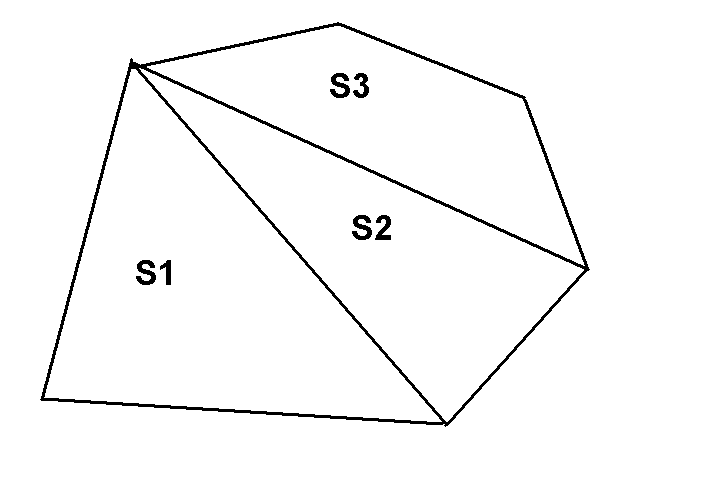 Чему равна площадь фигуры составленная из фигур площадью соответственно S1 S2 и S3?
S=S1+S2-S3
S=S1-S2+S3
S=S1+S2+S3
Затрудняюсь ответить
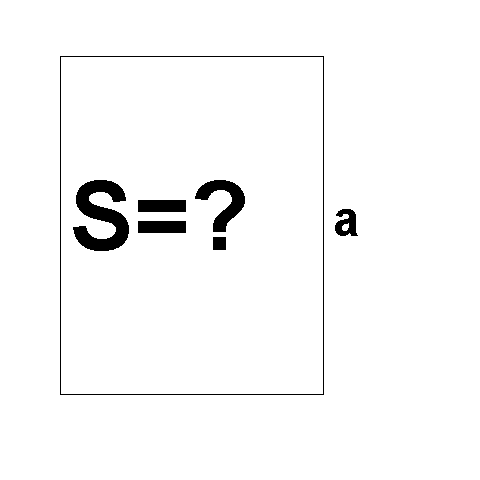 Чему равна площадь квадрата со стороной а?
S=a+a
S=а2
S=2a
Затрудняюсь ответить
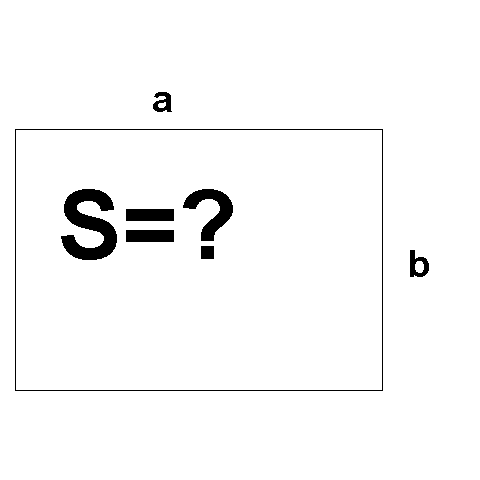 Чему равна площадь прямоугольника со сторонами а и b
S=ab
S=a+b
S= а2+b2   
Затрудняюсь ответить
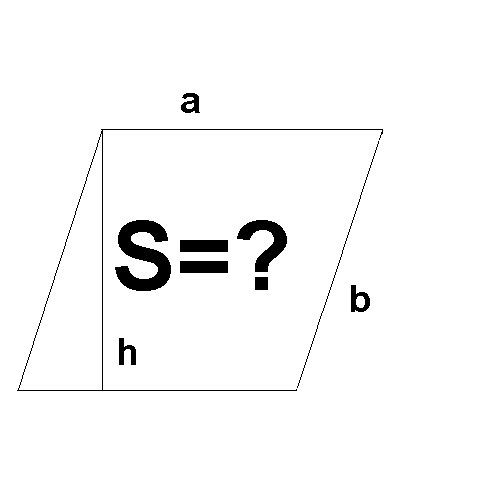 Чему равна площадь параллелограмма со сторонами а и b и высотой h?
S=ab
S=ah
S=bh
Затрудняюсь ответить
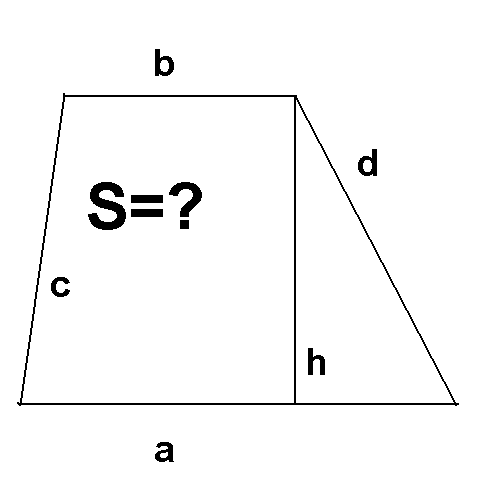 Чему равна площадь трапеции с основаниями a и b, боковыми сторонами с и d, и высотой h?
S=½(а+b)h
S=½(c+d)h
S=(а+b)h
Затрудняюсь ответить
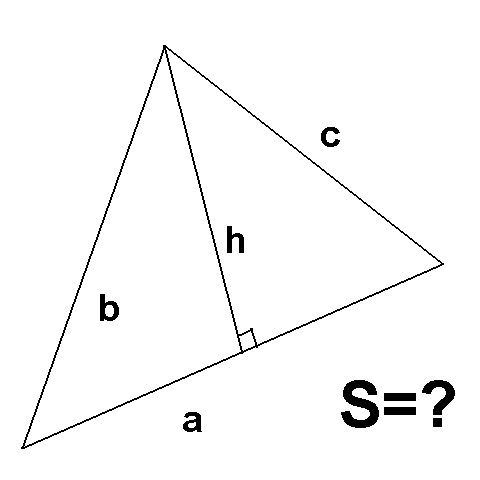 Чему равна площадь треугольника со сторонами a, b, c, и высотой h?
S=½ah
S=½bh
S=½ch
Затрудняюсь ответить
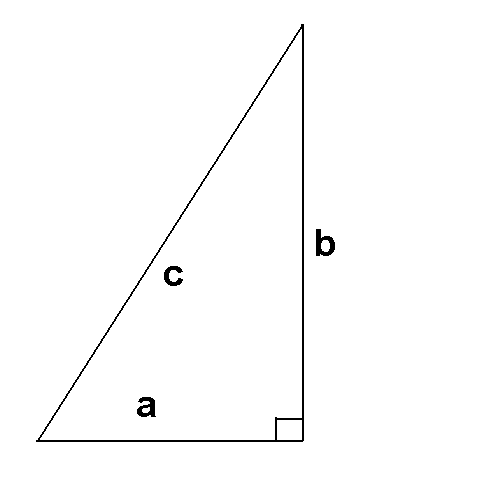 Какая из следующих формул соответствует теореме Пифагора?
a2=c2+b2
b2=c2+a2 
с2=a2+b2 
Затрудняюсь ответить